Faculty Meeting
Karie Badgley	
SAC
March 18, 2019
Faculty Meeting Topics
Distribution of information more than discussion/input topics

Changes to Scientist Pay grades
Reached out to Heather Sidman, she is available “April 18, 25 and 26, basically anytime.”
Visitors – clarify lab policy
Still need to get someone from the directorate to discuss this once a date has been set

Backup topics
Joint Appointments
Code of conduct
2
3/18/2019
Presenter | Presentation Title or Meeting Title
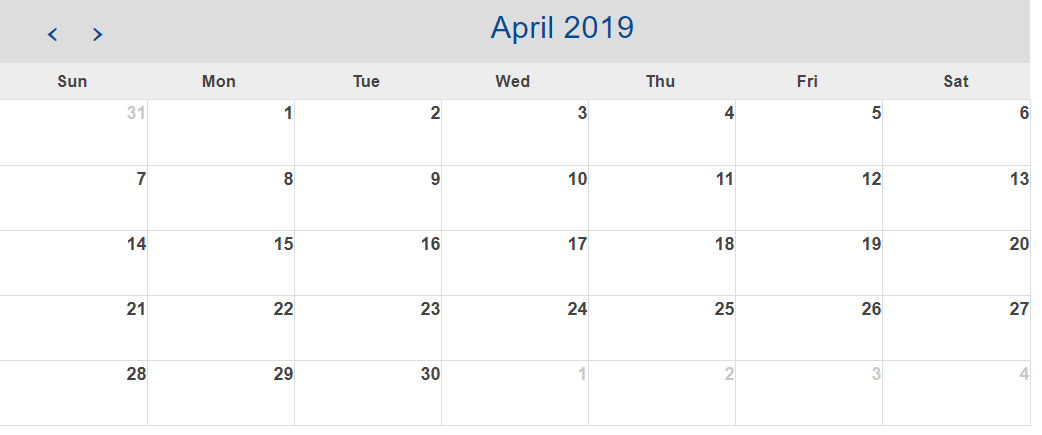 3
3/18/2019
Presenter | Presentation Title or Meeting Title